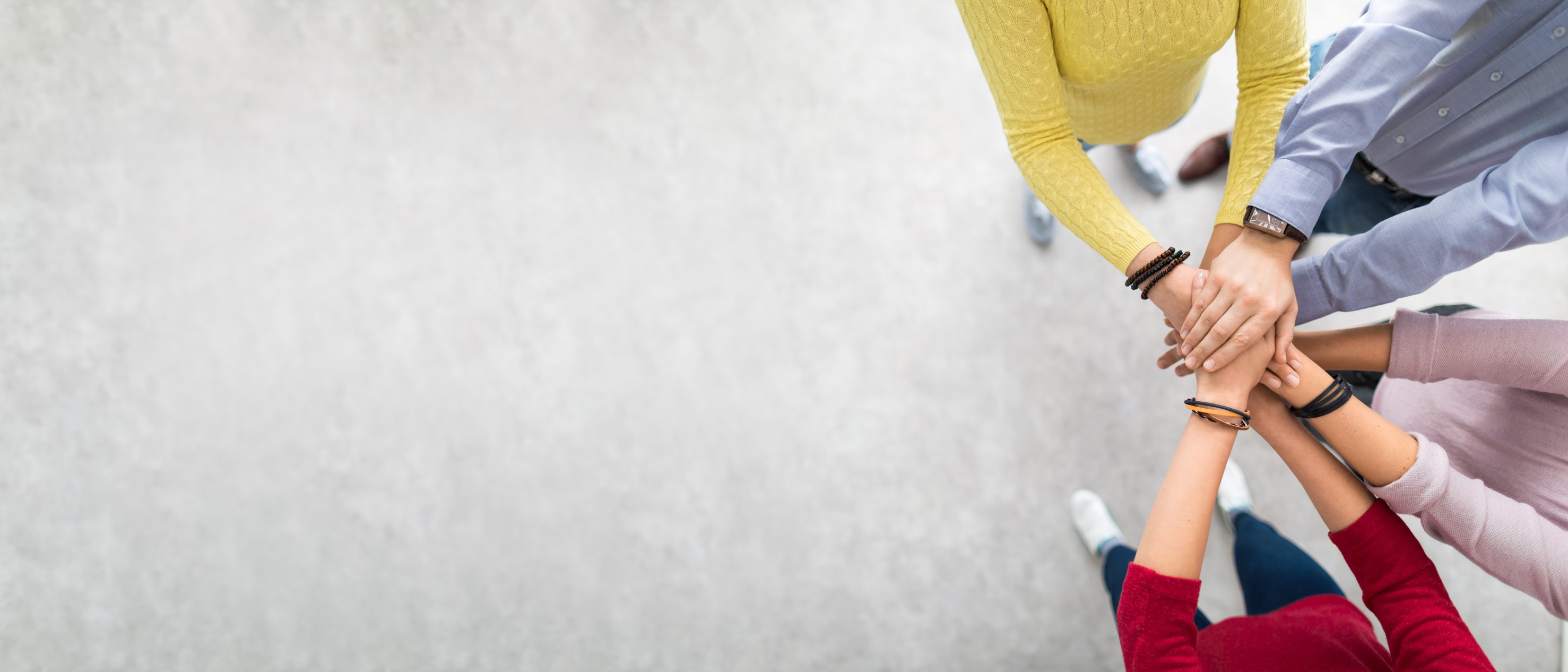 De krachten gebundeld
HR-synergieën bij de OISZ
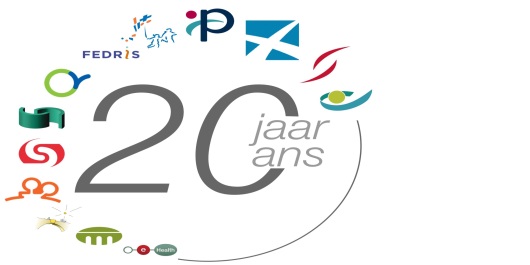 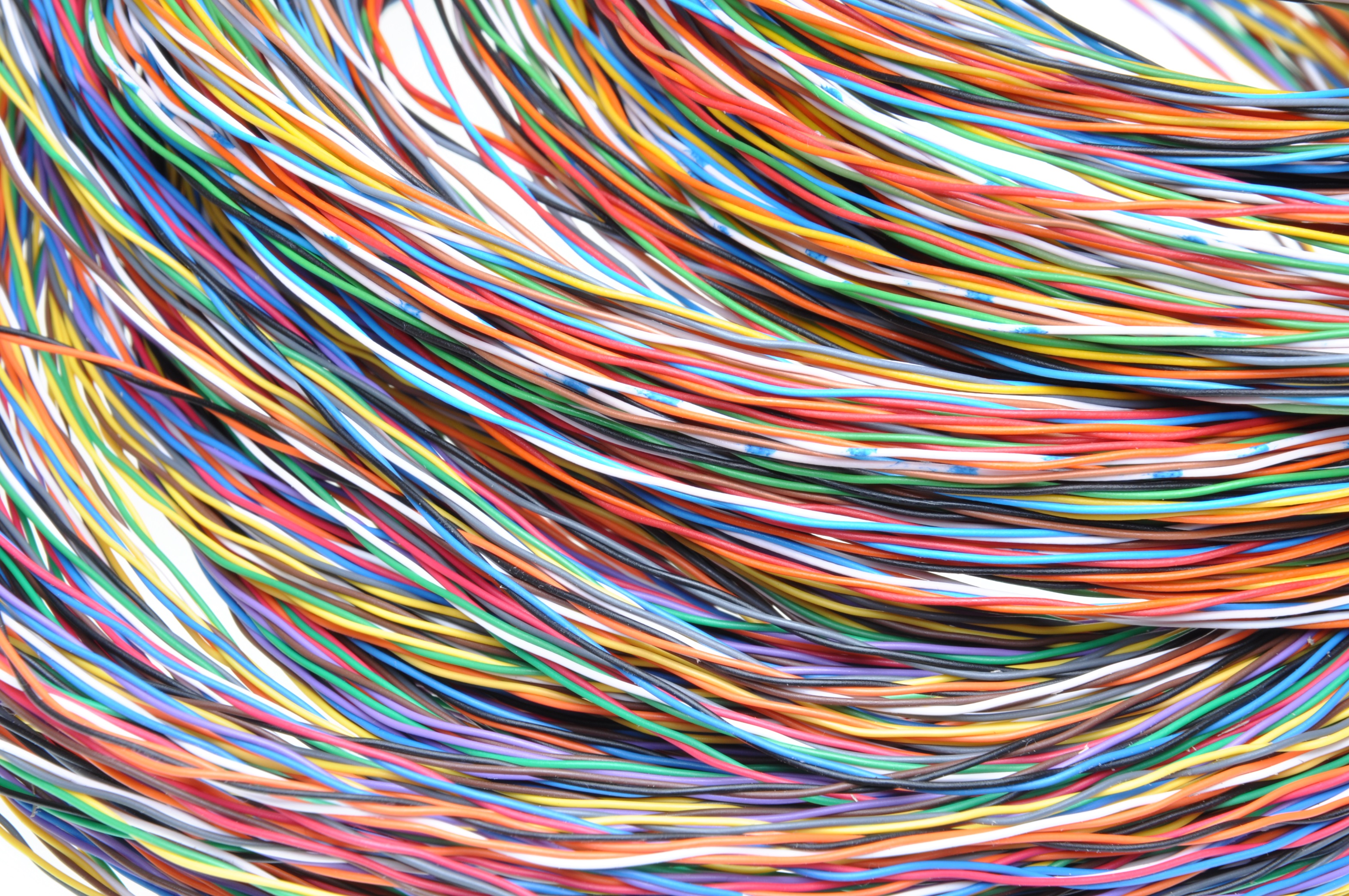 HR tien jaar geleden
Veel diversiteit
[Speaker Notes: https://www.istockphoto.com/be/photo/les-c%C3%A2bles-et-fils-%C3%A9lectriques-color%C3%A9s-t%C3%A9l%C3%A9communications-gm479758780-68203913]
De kracht van samenwerking: eenvoud en efficiëntie
If you want to go fast, go alone.
If you want to go far, go together.

- Afrikaans spreekwoord
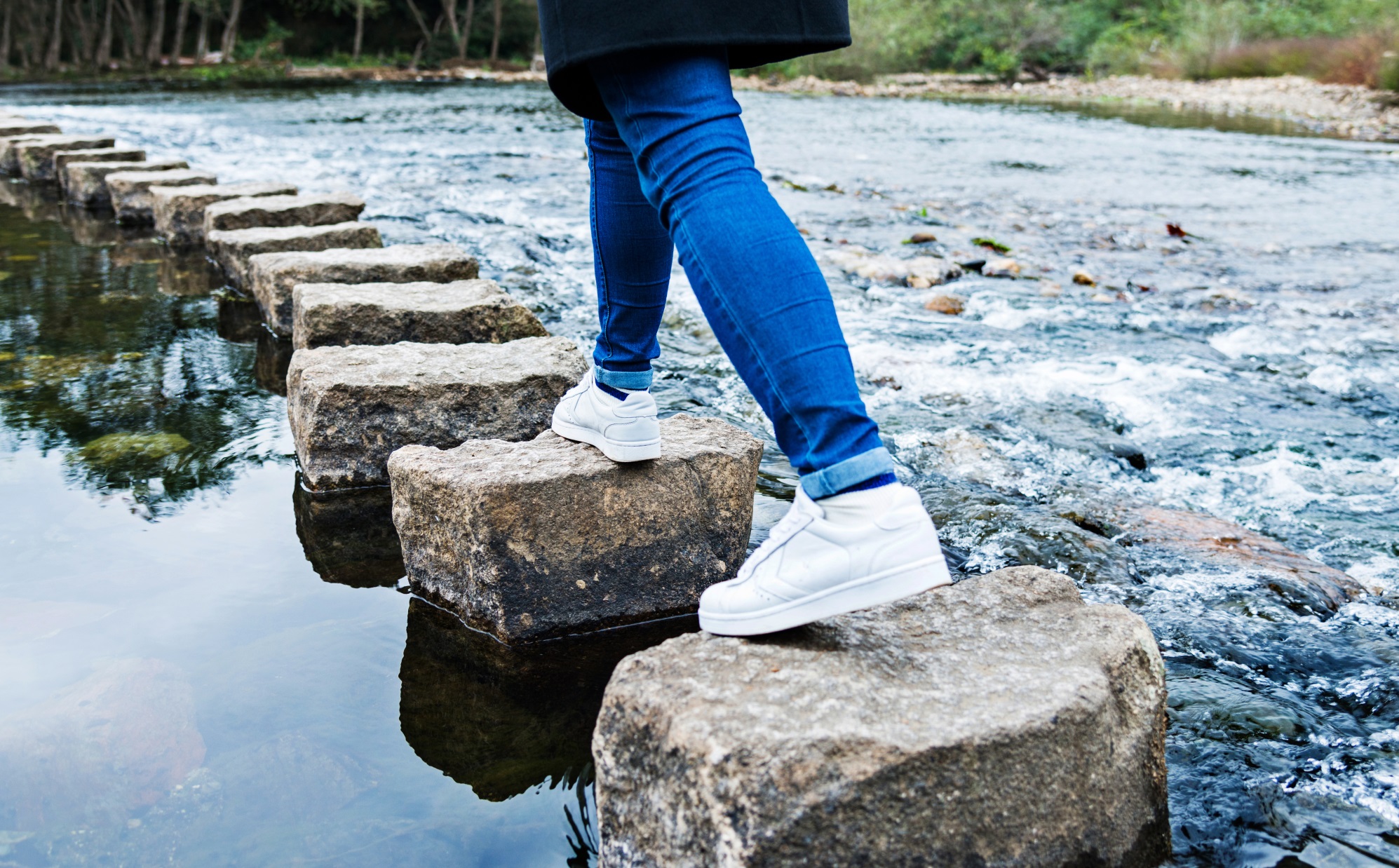 Eerste stappen in 2010
Benchmarking HR-diensten
Vrijwilligheid
Operationalisering: werkgroepen/rapporten
Aansluiting College – werkgroepen via PMB
Mogelijke gebieden voor samenwerking
Done
Statuut
Loonadministratie
Rekrutering en selectie
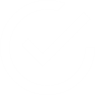 Opleiding en ontwikkeling
Arbeidstijd-regeling
Werklastmeting
Ongoing
Kennisbeheer
Re-integratie na ziekte
Begeleiding op de werkvloer
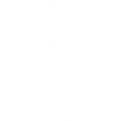 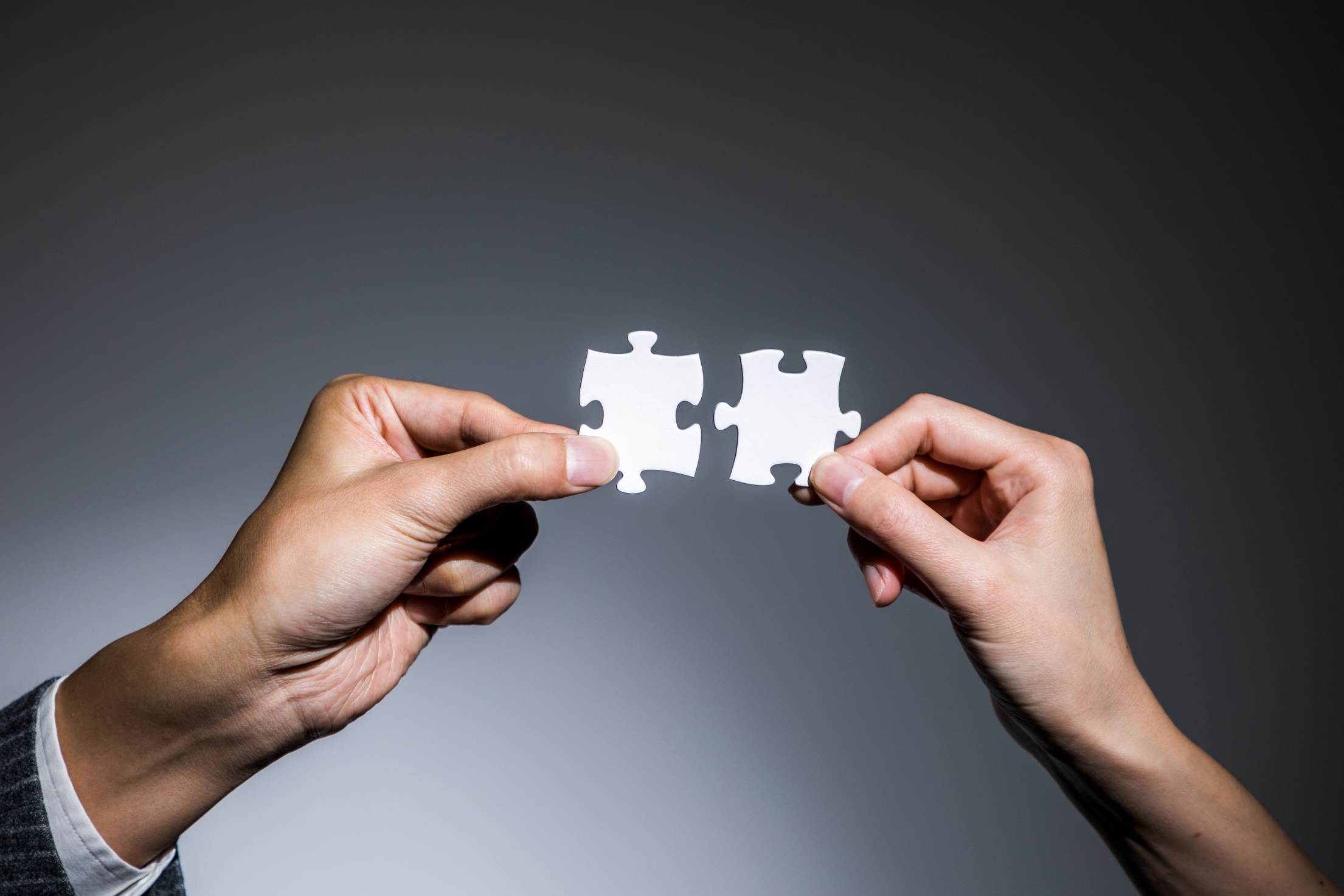 Synergie #1
Le statut
Commission Interparastatale pour l’harmonisation de l’application du statut
Echange des bonnes pratiques
Rapportage Collège, Réseau directeurs P&O, groupes de travail synergies RH
Longue tradition – déjà avant 1993
Meeting mensuel
Représentants des services du personnel de toutes les IPSS
1 institution = 1 voix
Représentation BOSA / cabinet FP
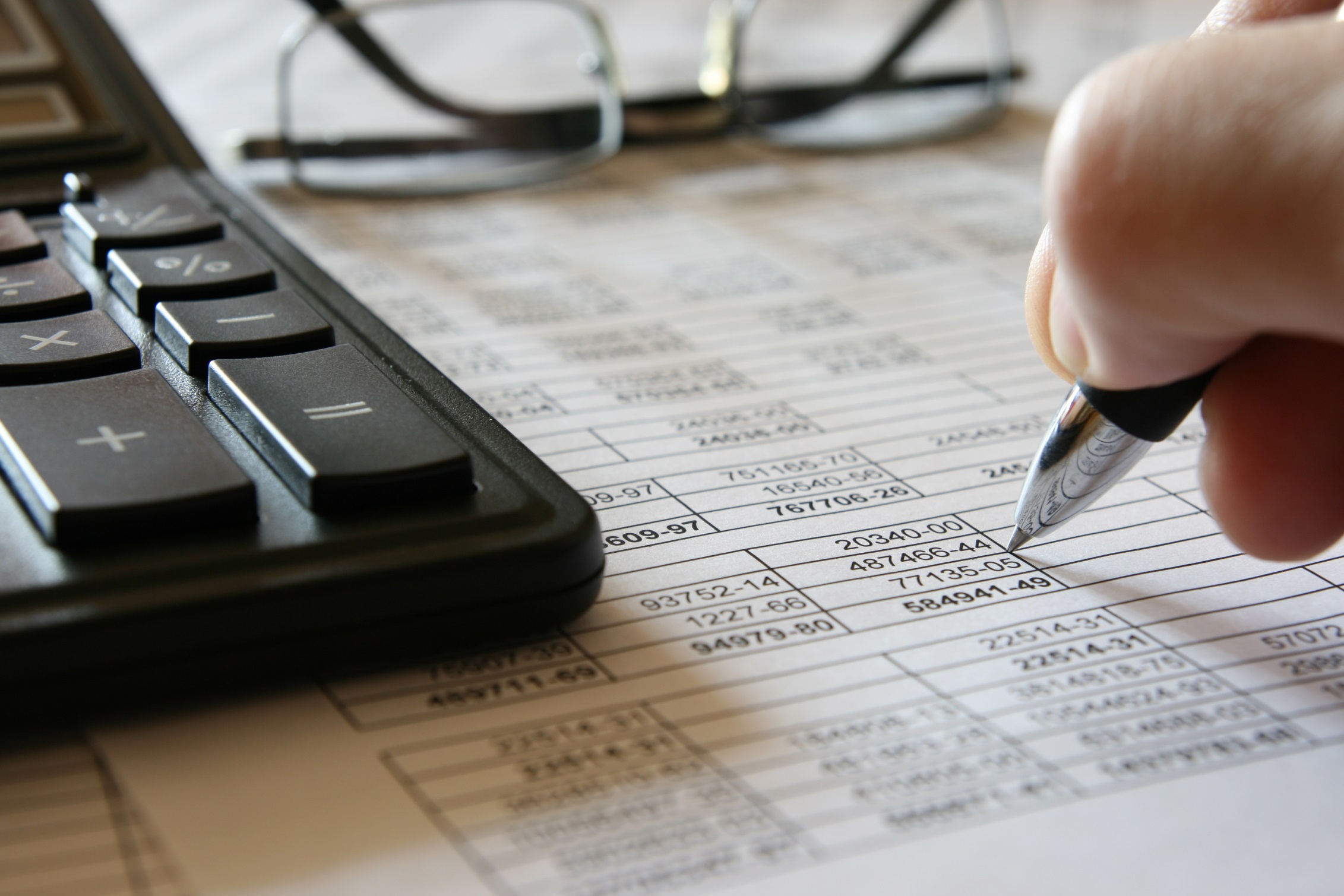 7
Synergie #2
Administration des salaires
Un développement progressif
Forum commun outil de calcul des salaires
2016
Base
Début 2017
Expansion vers toutes les IPSS 
CRC
Calcul brut / net
DmfA
Belcotax
Caractéristiques du moteur salarial central
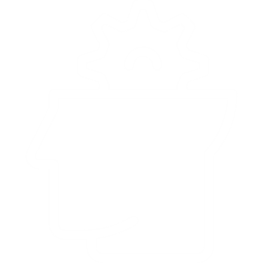 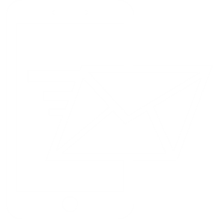 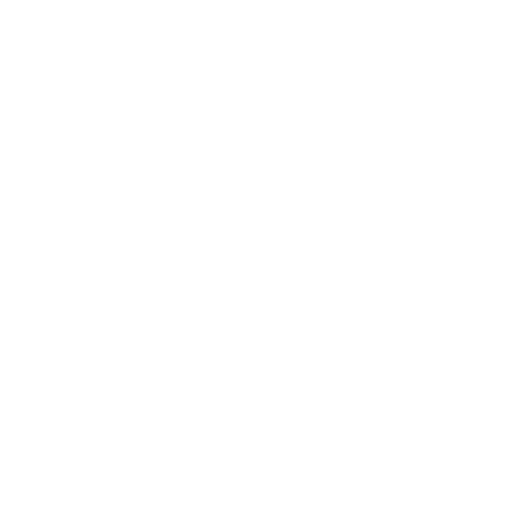 Prestations de services flexibles
Expertise technique 
dans la gestion de la carrière pécuniaire (nouvelle/ ancienne)
Services possibles pour les autres institutions
E-box citoyen: fiche fiscale et salariale
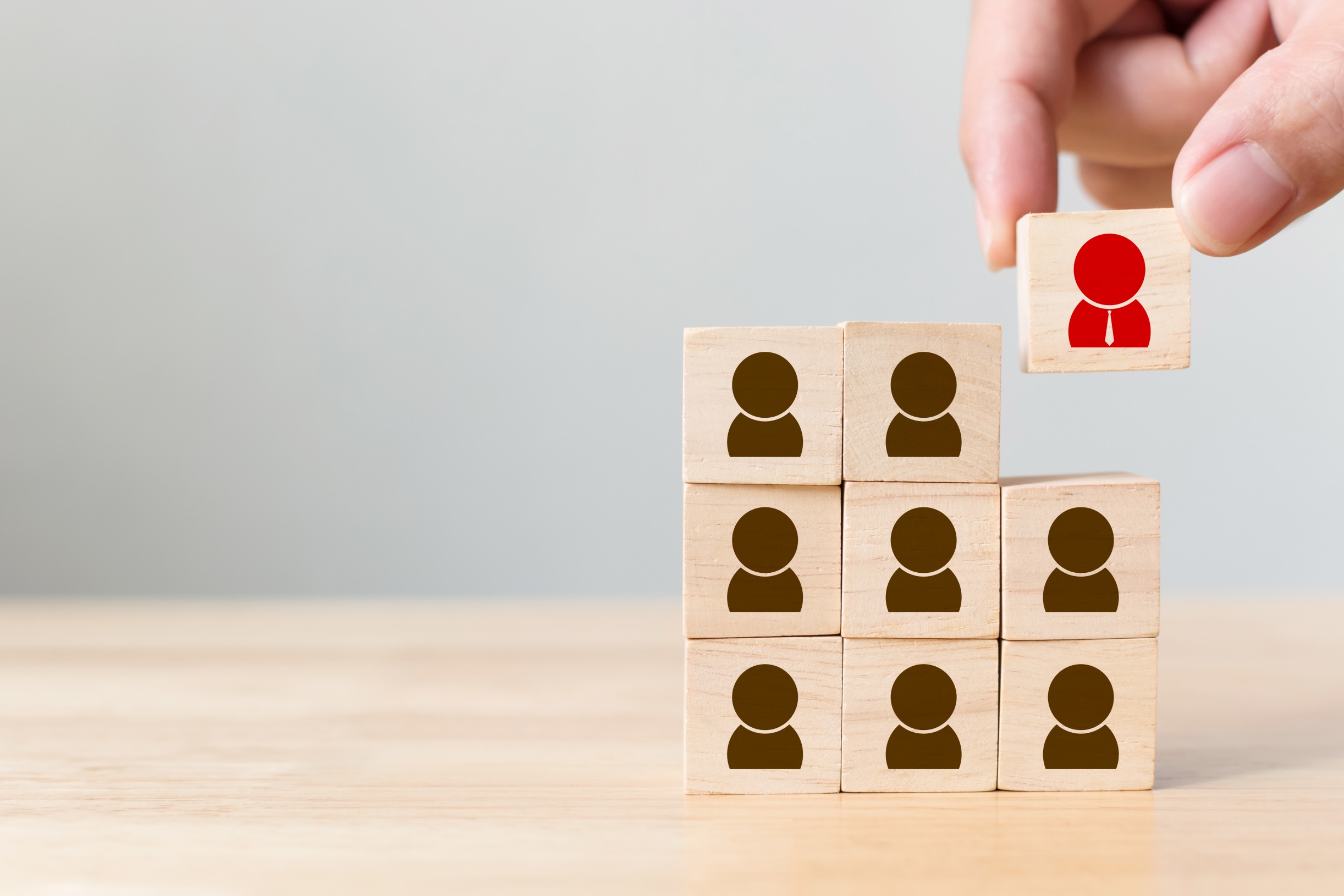 Synergie #3
Recrutement et sélection
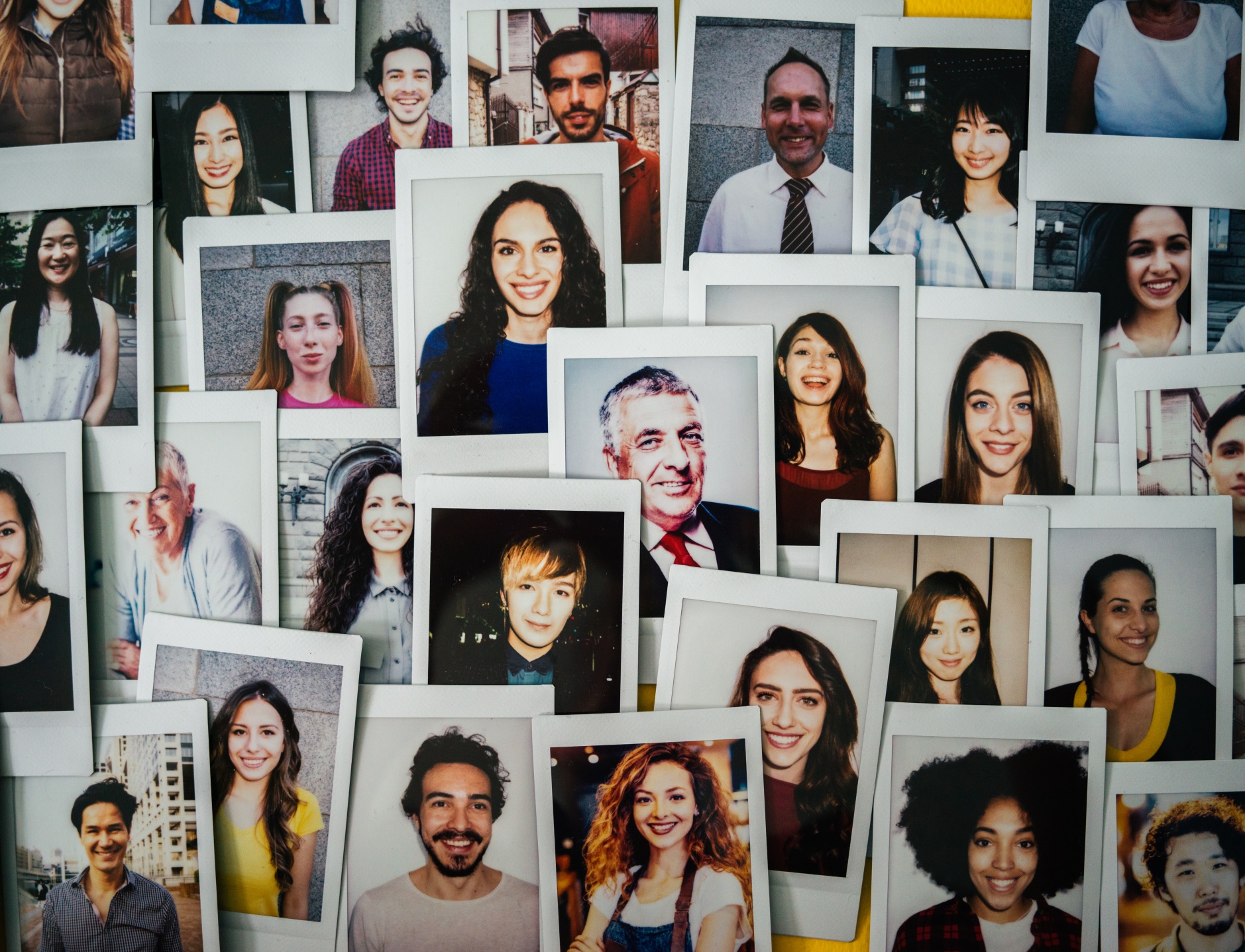 Initiatives
Protocole avec Selor 2012
Sélections communes  depuis 2010: niveaux A, B et C
Shared service
Réalisable dans une structure décentralisée
Dans le cadre du nouveau codex, la poursuite des recherches est nécessaire
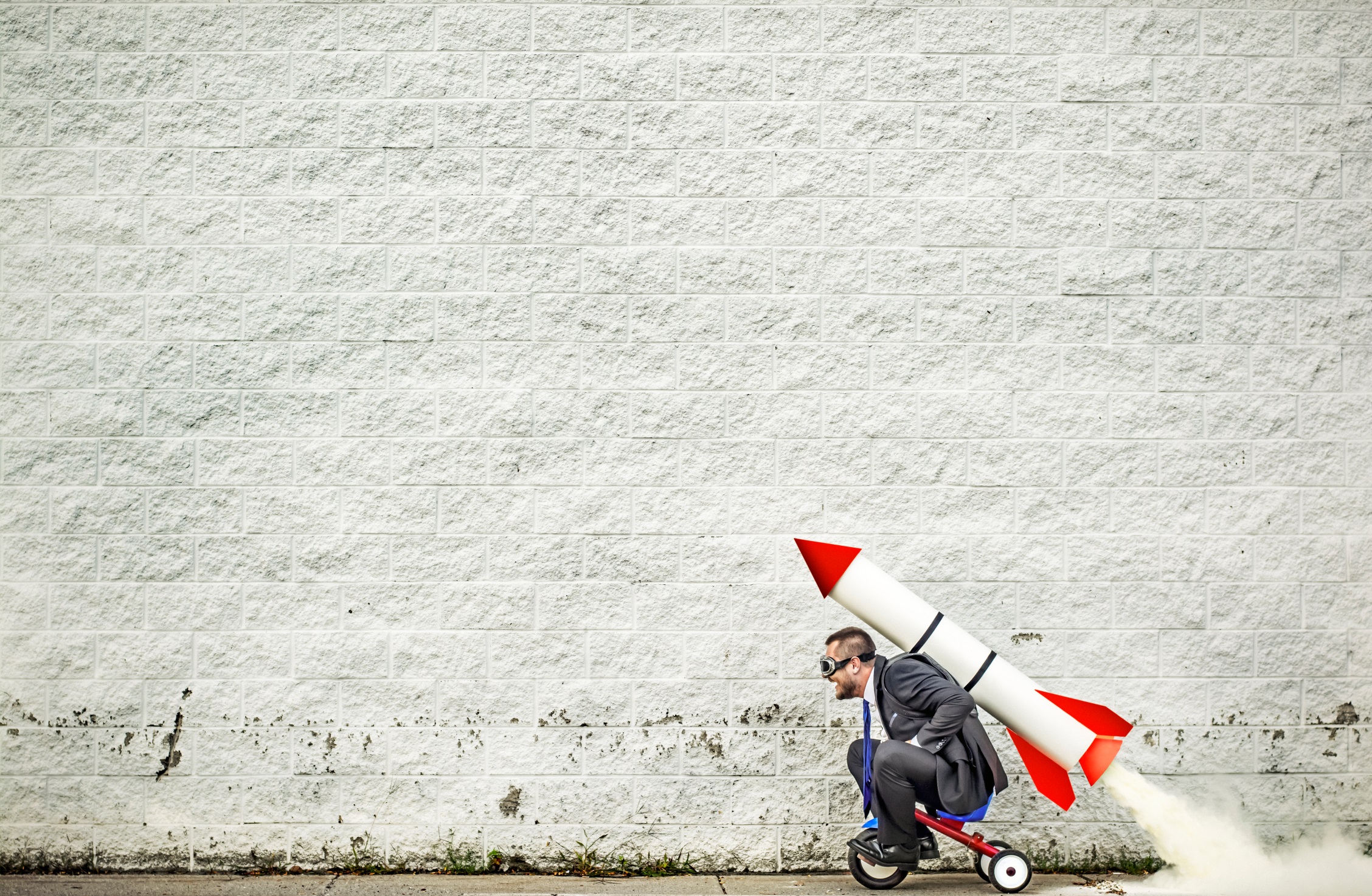 Synergie #4
Formation et développement
Entre rêve et réalité
Module de base 
e-learning sécurité sociale
Shared services: prématuré en ce moment
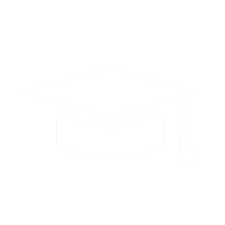 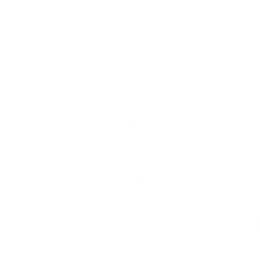 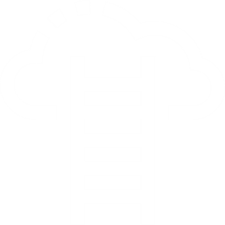 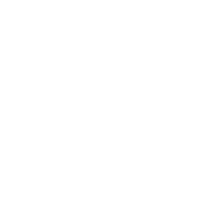 Offre commune de formations
Ambition:
 plan de formation commun et nouvelles initiatives
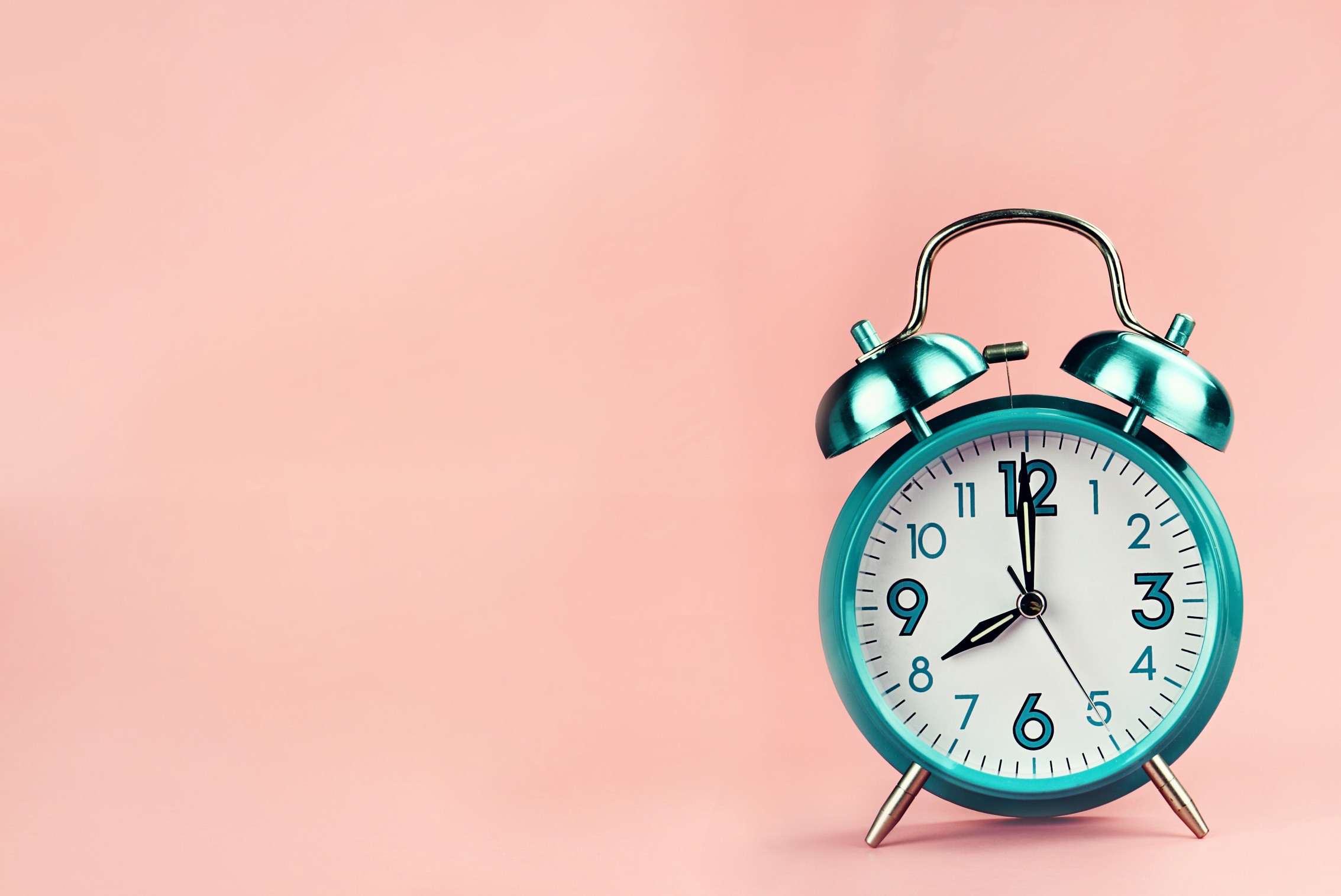 Synergie #5
Arbeidsorganisatie en arbeidstijdregeling
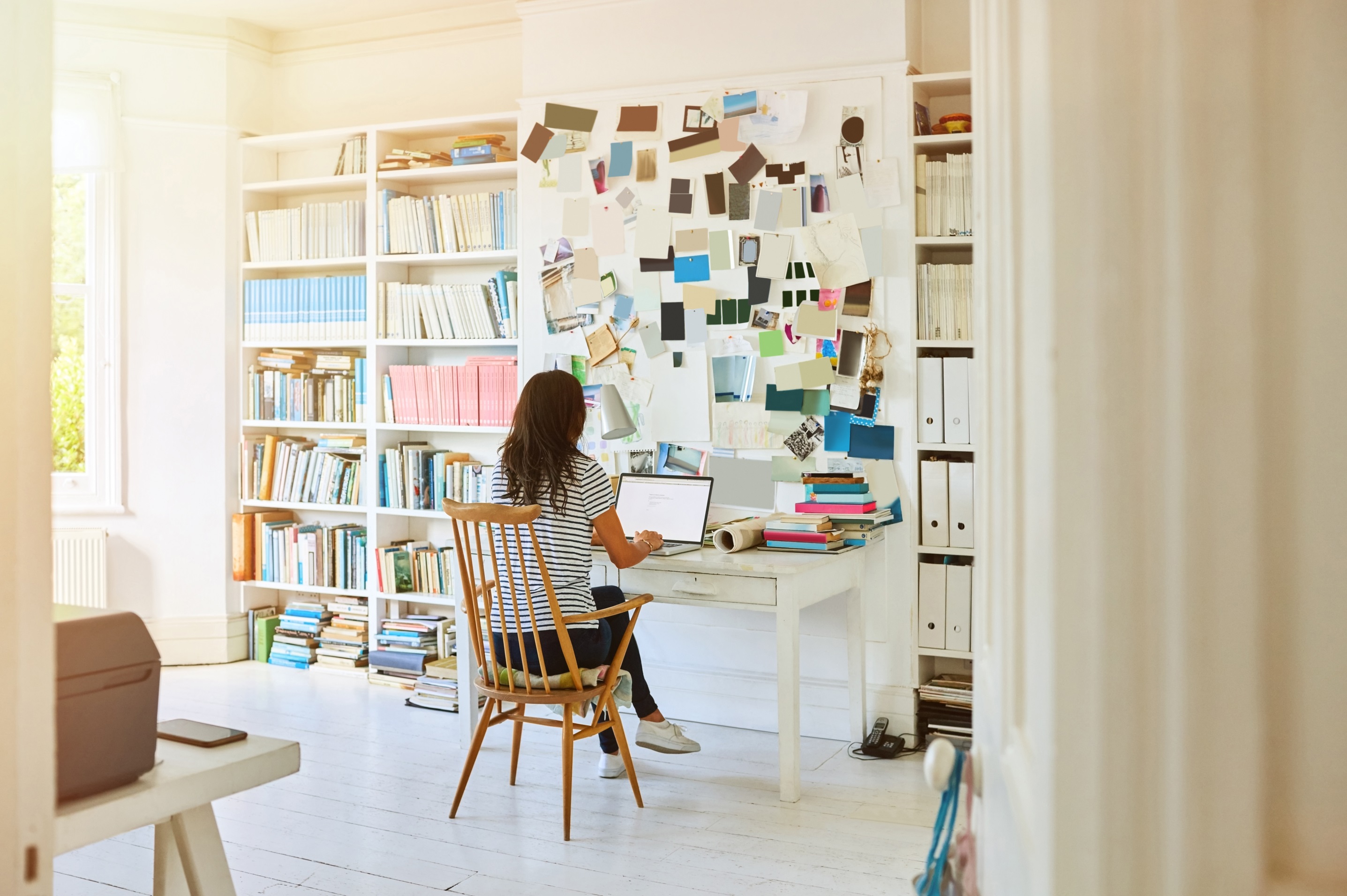 Initiatieven
Seminarie in 2012

Vademecum telewerk

Cfr. NWOW
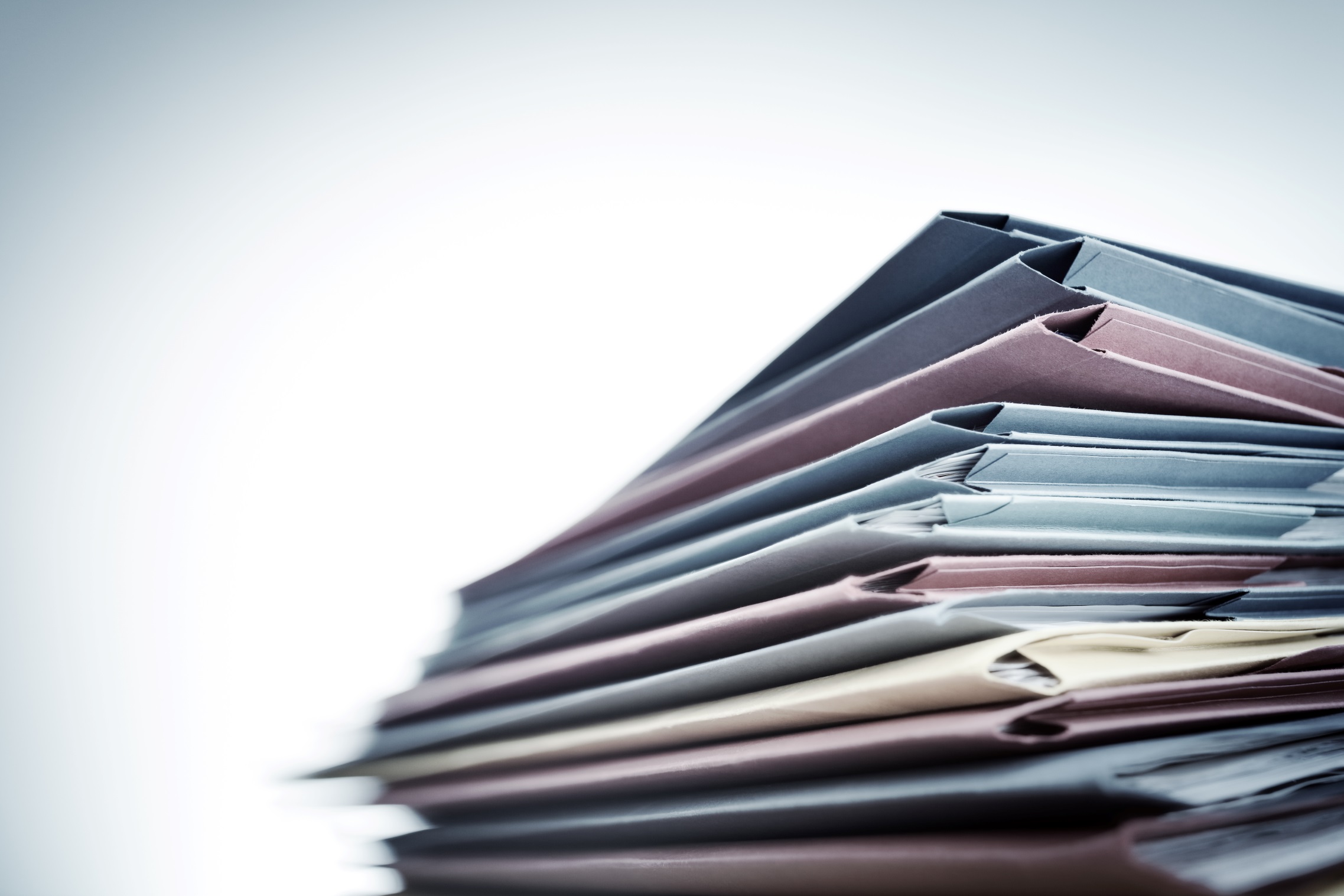 Synergie #6
Werklastmeting
Gemeenschappelijke methodologie werkmeting voor OISZ
Resultaten bruikbaar voor…
Methode zal op vraag van College van Voorzitters worden toegepast binnen alle FOD’s
Deelname aan federaal netwerk Werkmeting
Opleidingsaanbod werkmeting aan OFO
Uitbreiding in federale overheid
Personeelsplan
Procesverbeteringen en optimale inzet van onze medewerkers
Kostprijsbepaling
Analytische boekhouding
Taalkader
…
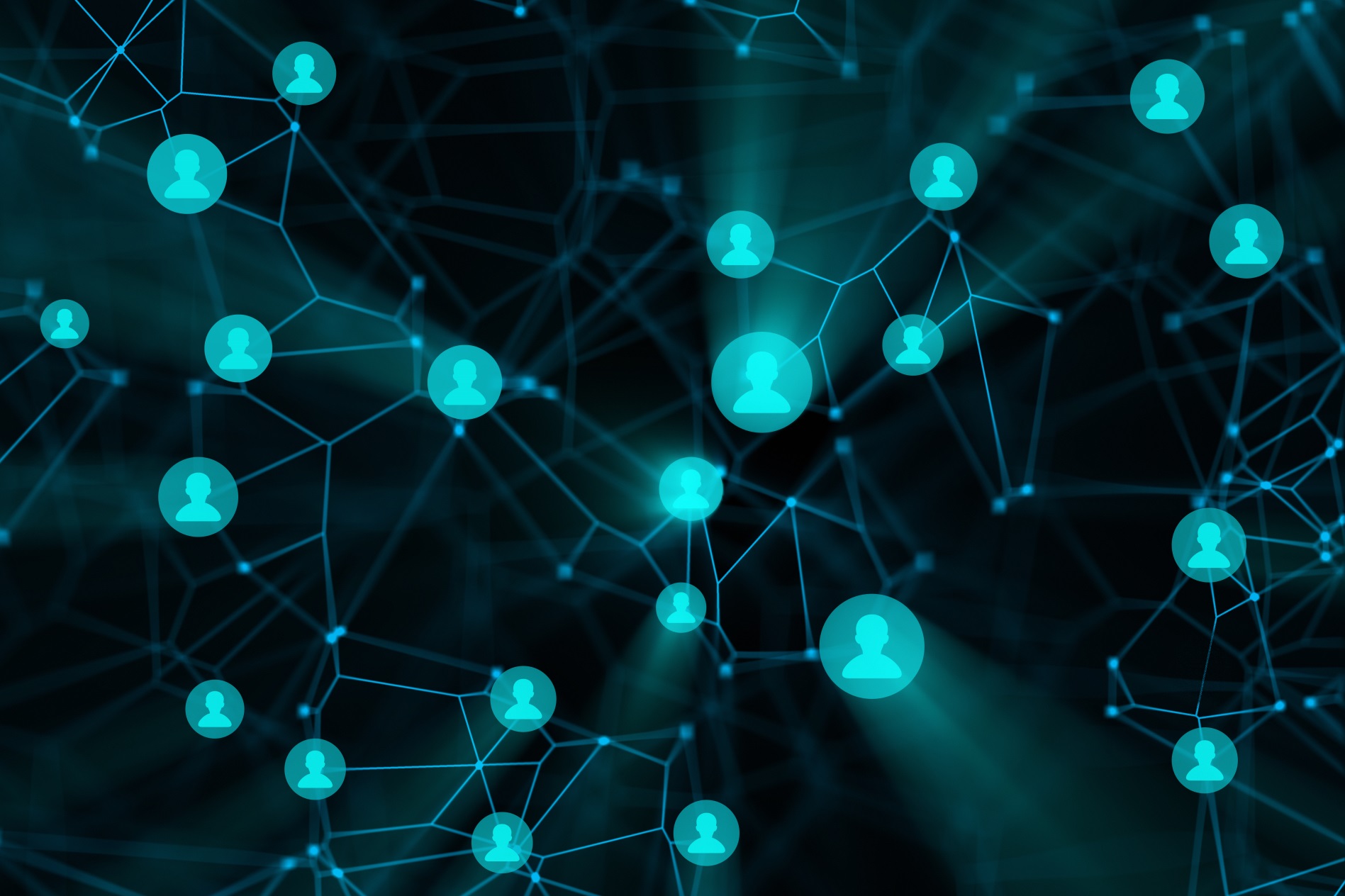 Netwerk P&O-directeuren
Vertegenwoordiging College
Open kijk en uitwisseling
Deelname:
FED 2O
TOM
Talent+
Pdata
Talent Avenue
…
[Speaker Notes: https://www.istockphoto.com/be/en/photo/social-network-gm698569066-129437801]